Home made NAS
IoT
pi 4
IoT Project
NASpberry
Julien VEAUX & Adrien GARCIA
PROJECT STEPS
01
04
Create the physical NAS
Data transmission
Set up of connections between all the components
Carry out data transmission between PC/Smartphone and the NAS
02
05
Set up of the OS
Security
Install the OS on the raspberry and do all the configuration
Addition of a security aspects
03
06
Set up of OMV
Sensors for temperature
Install OMV and do all the configuration steps
Measure temperature of both NAS CPU and HDD
Challenge and Motivation
01 - PHYSICAL NAS
COMPONENTS
MeanWell RS-25-5
source map
SEAGATE NAS Ironwolf
Cooler master pi Case40
Alimentation cable
Raspberry pi 4
COMPONENTS
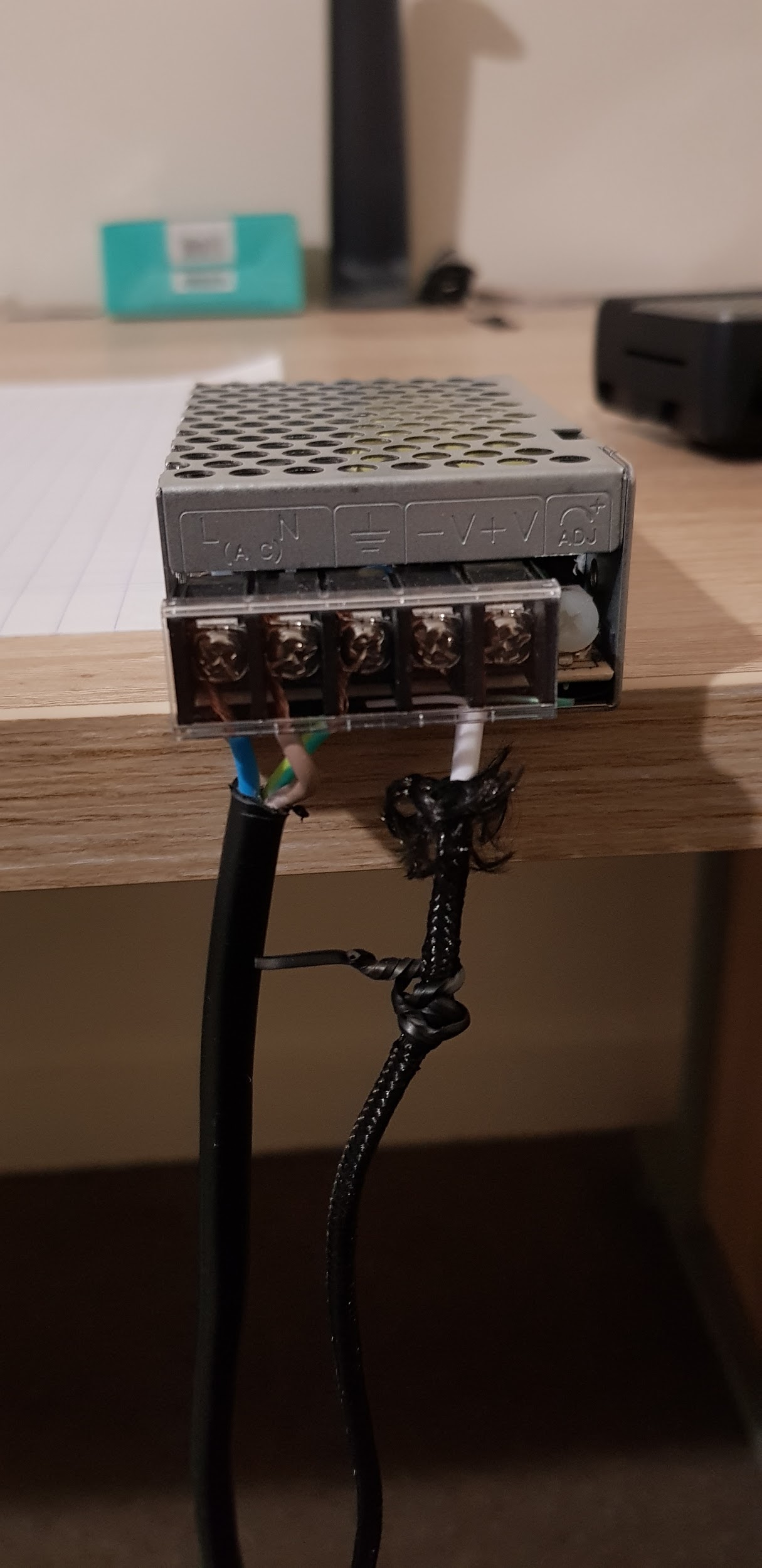 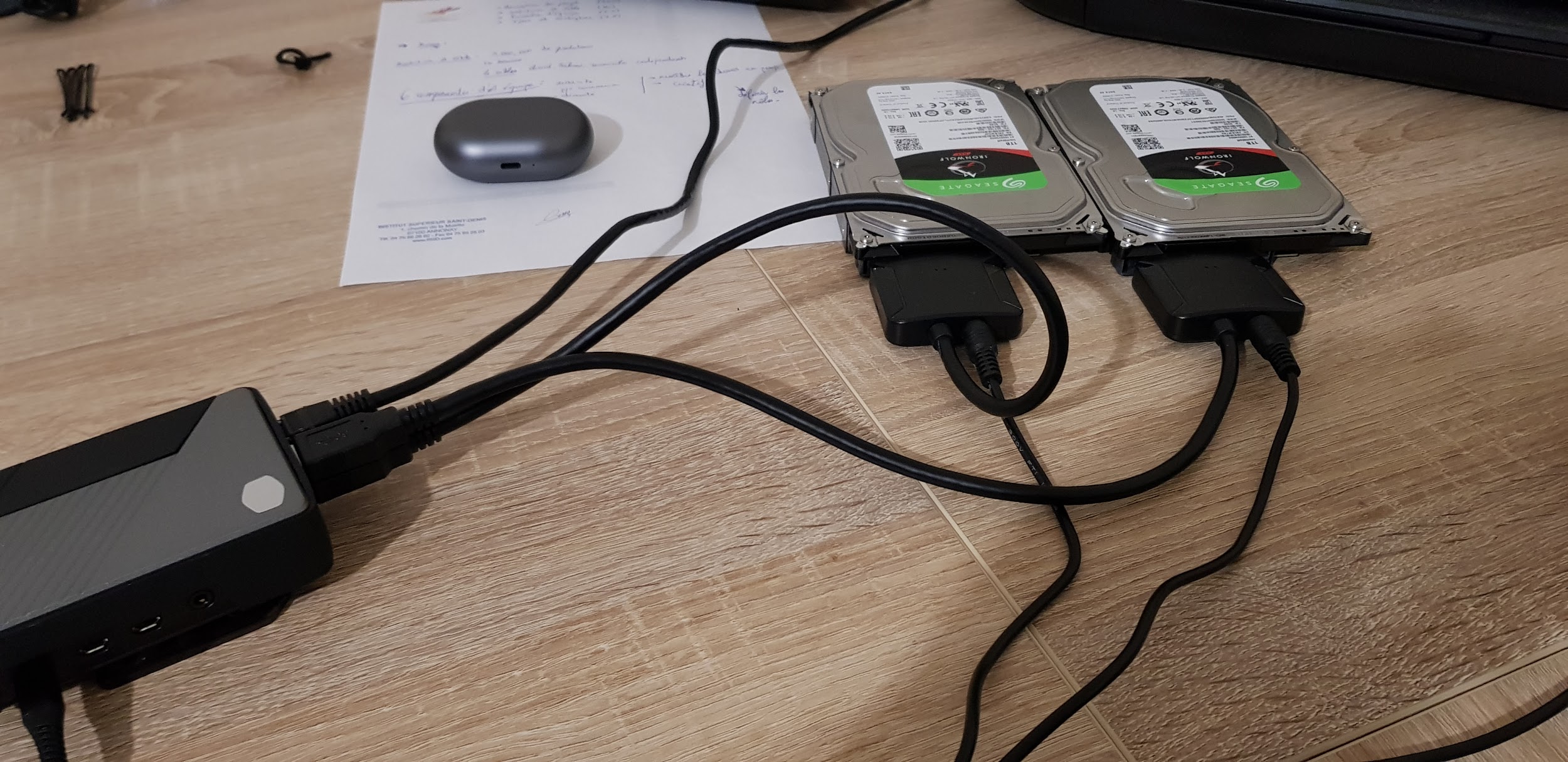 02 - OS SET UP
REQUIREMENTS
FLASH THE OS
ENABLE SSH CONNEXION
PLUG SD CARD IN THE PI
Put the OS image on a micro SD card
This step will allow us to control the NAS remotely
We’re now ready to set up the OS
UPDATE THE SYSTEM
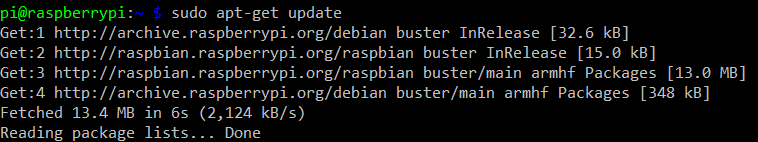 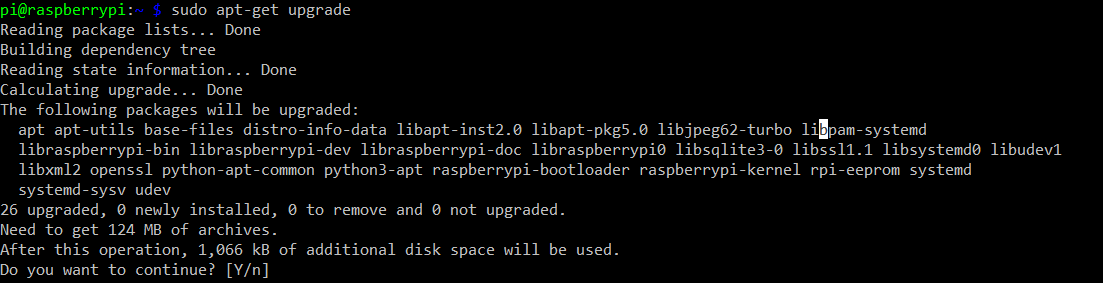 CHANGE THE PASSWORD
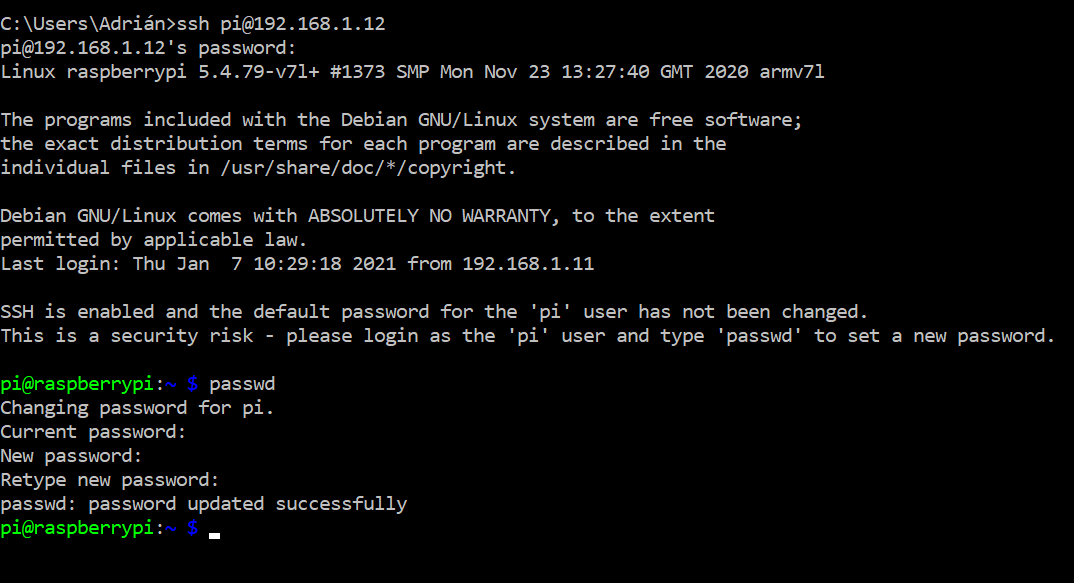 03 - OMV SET UP
INSTALL OMV
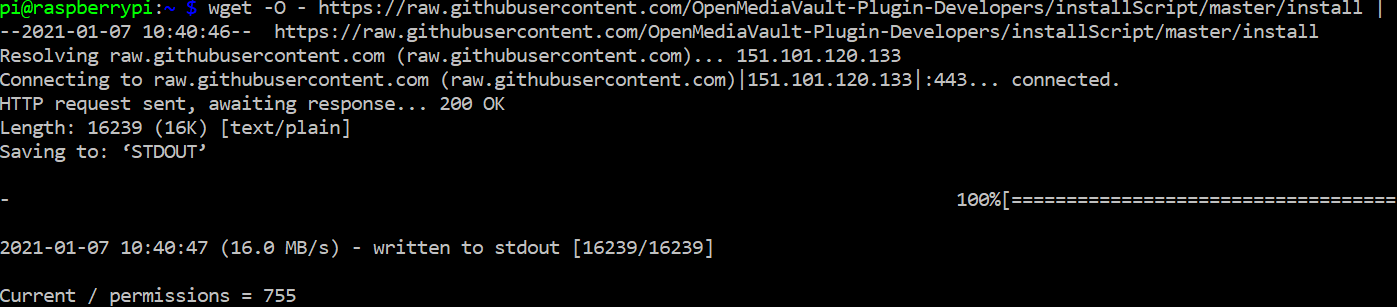 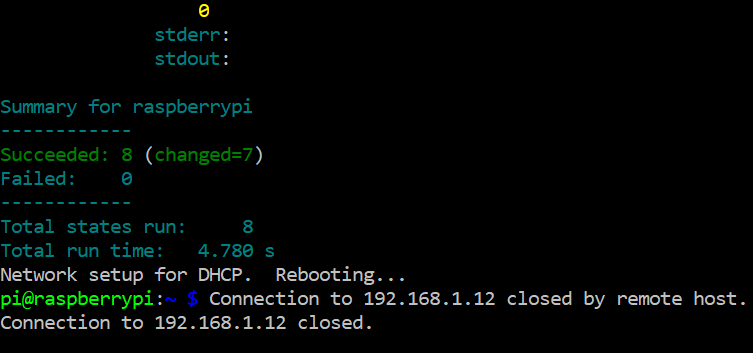 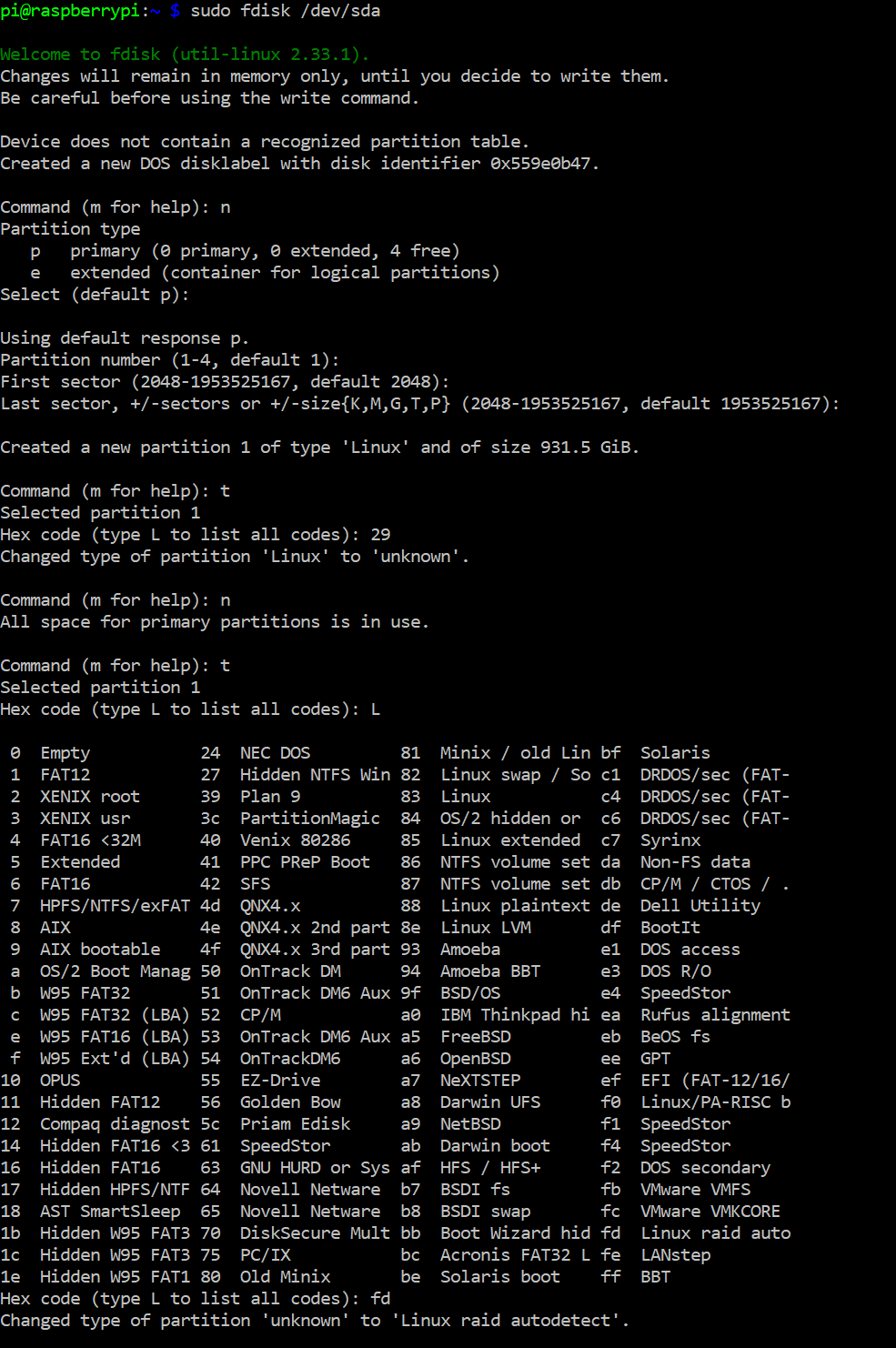 PARTITION THE DISKS
SET RAID 1
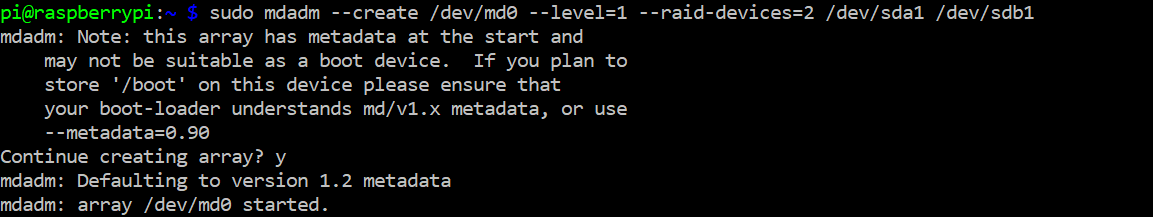 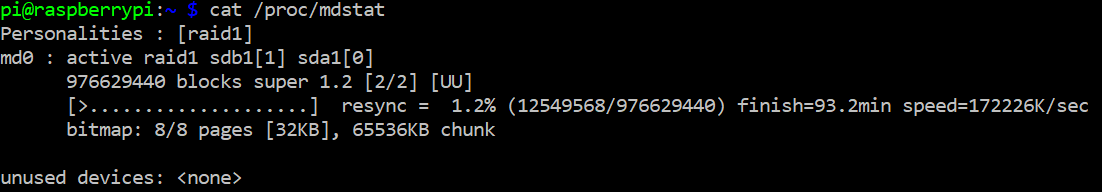 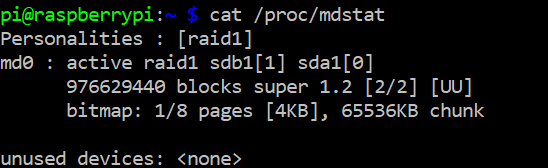 OMV INTERFACE
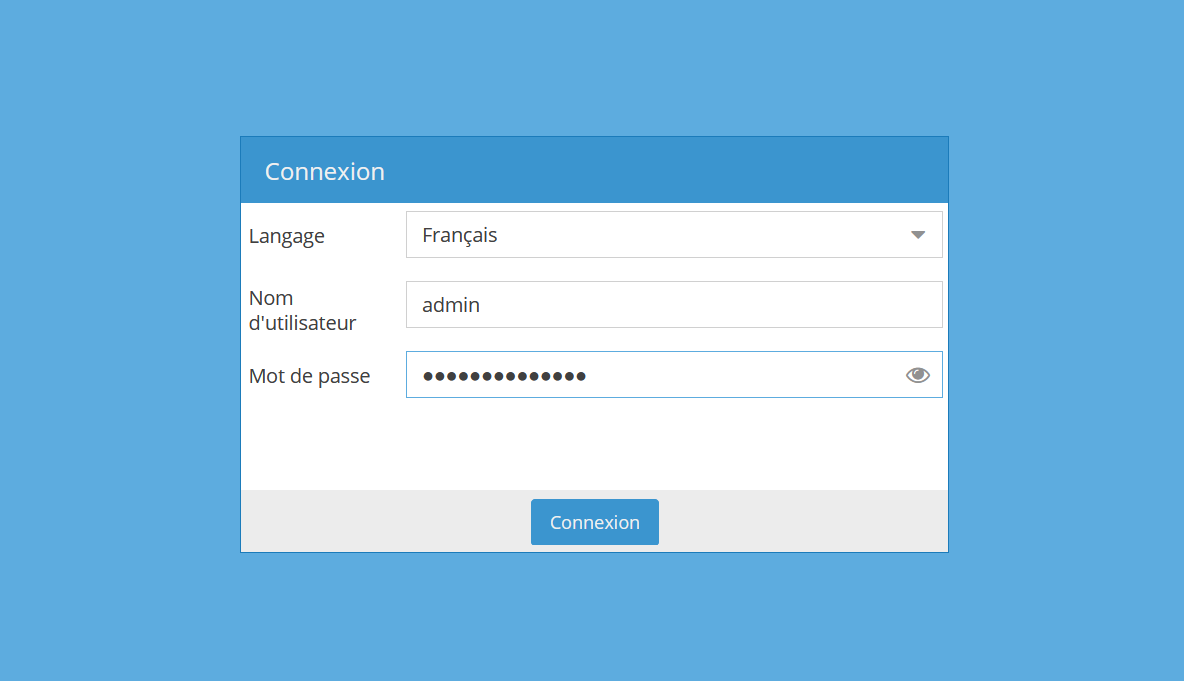 CHANGE PASSWORD AND PORT
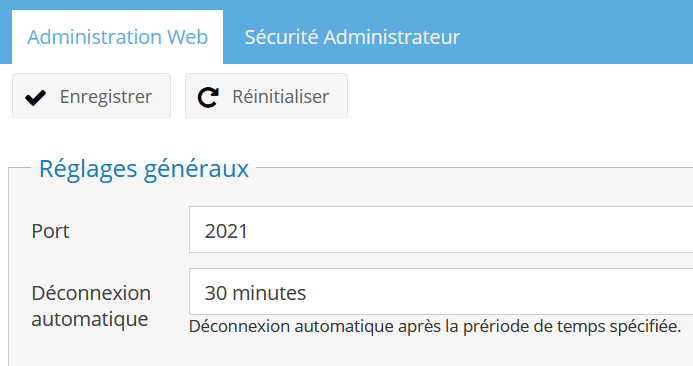 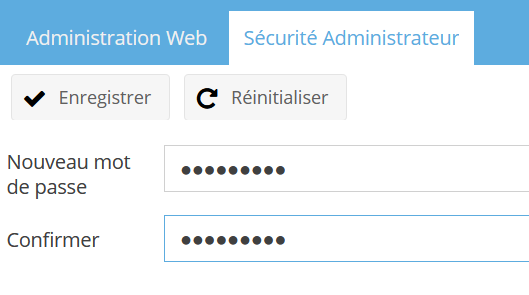 CHECK RAID DISK
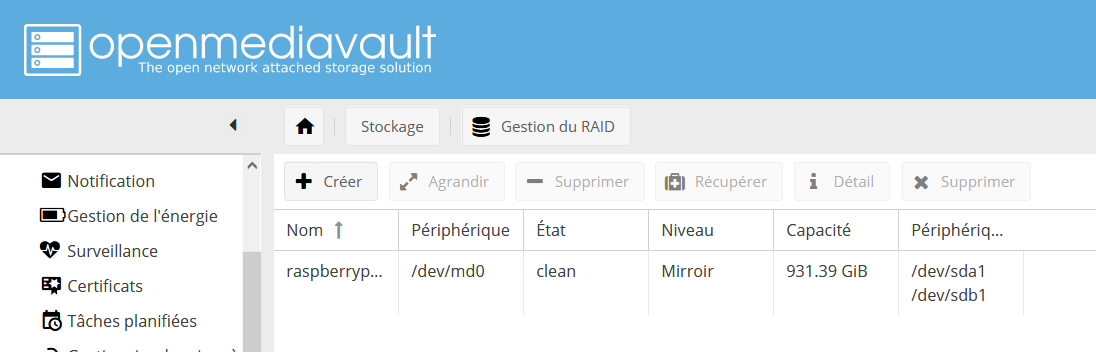 CREATE A FILE SYSTEM
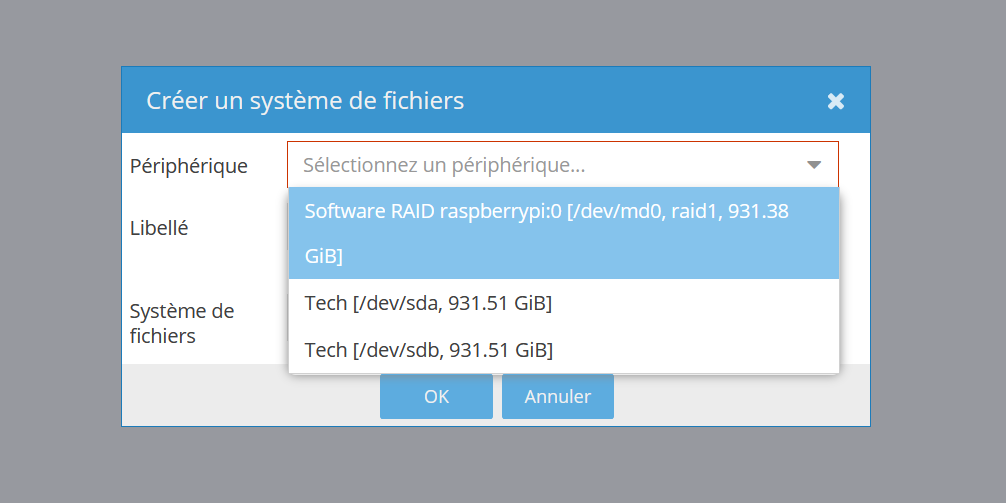 MOUNT RAID DISK
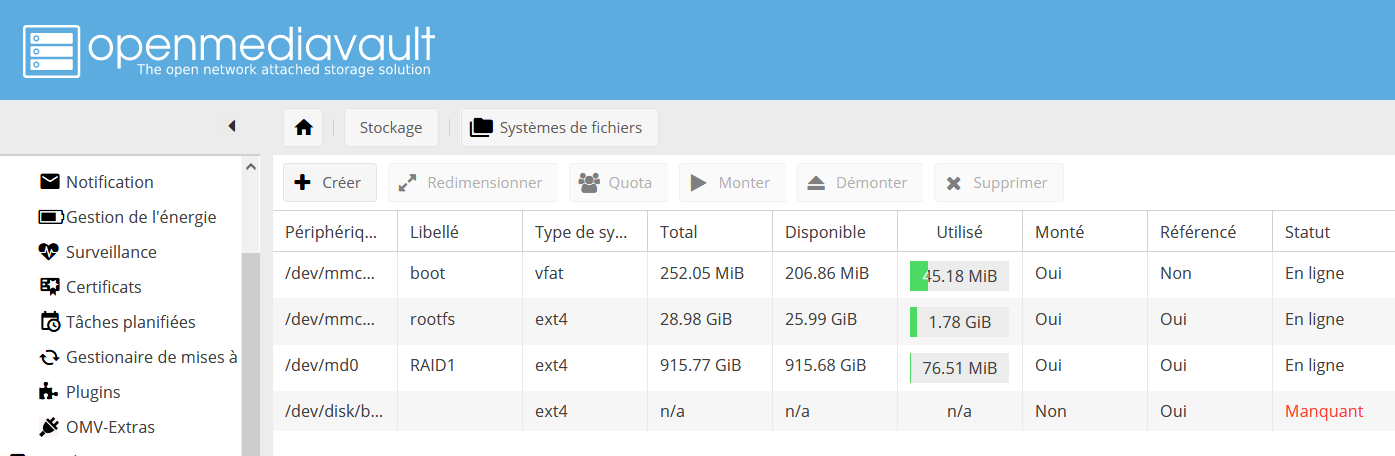 ENABLE SAMBA
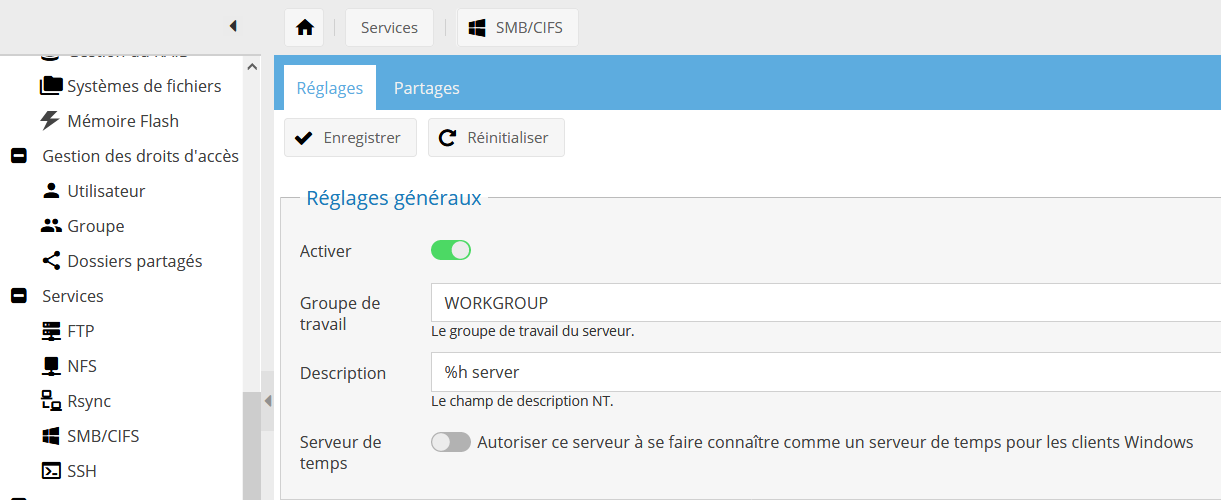 04 - DATA TRANSMISSION
SHARE A FILE
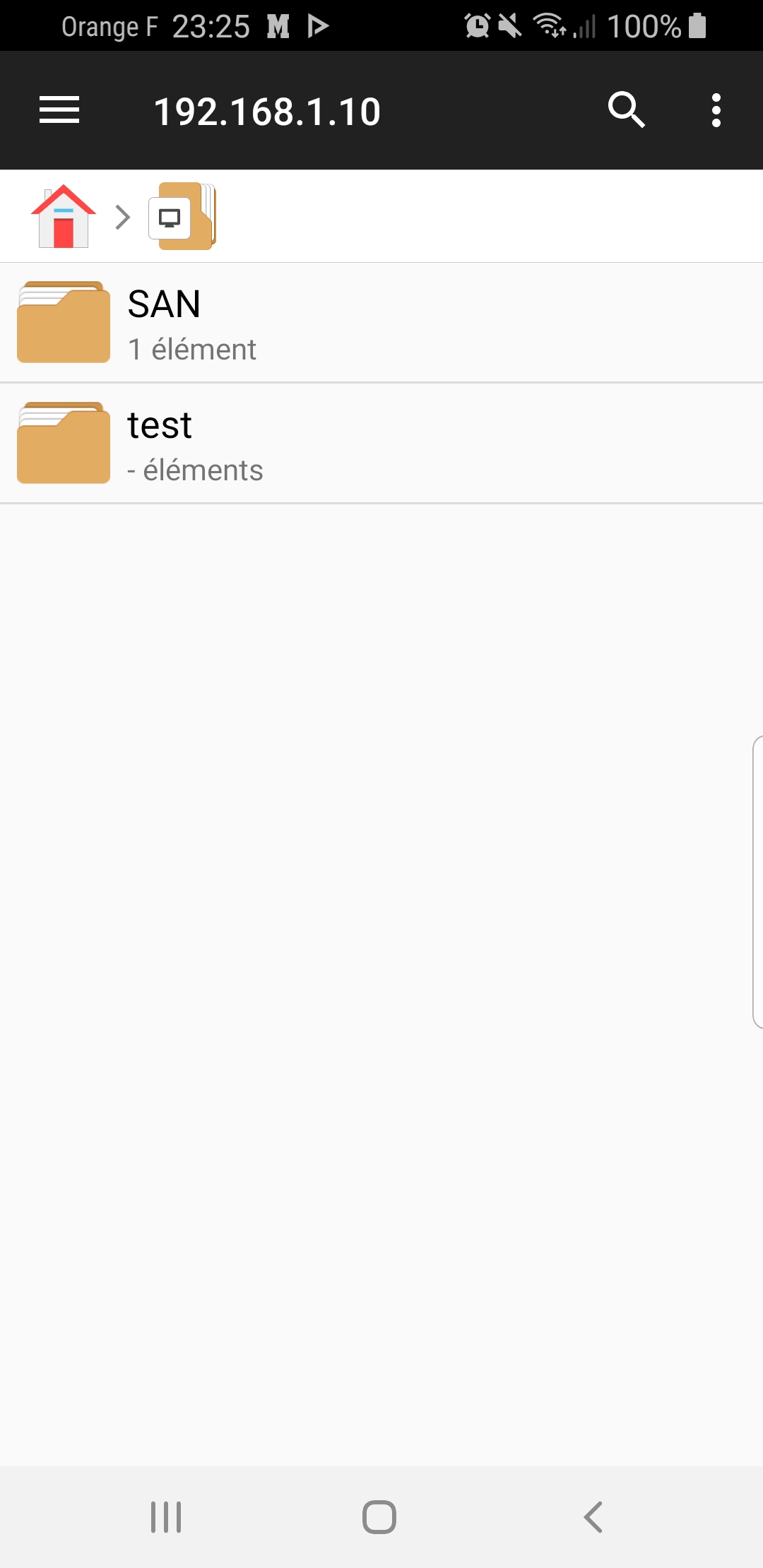 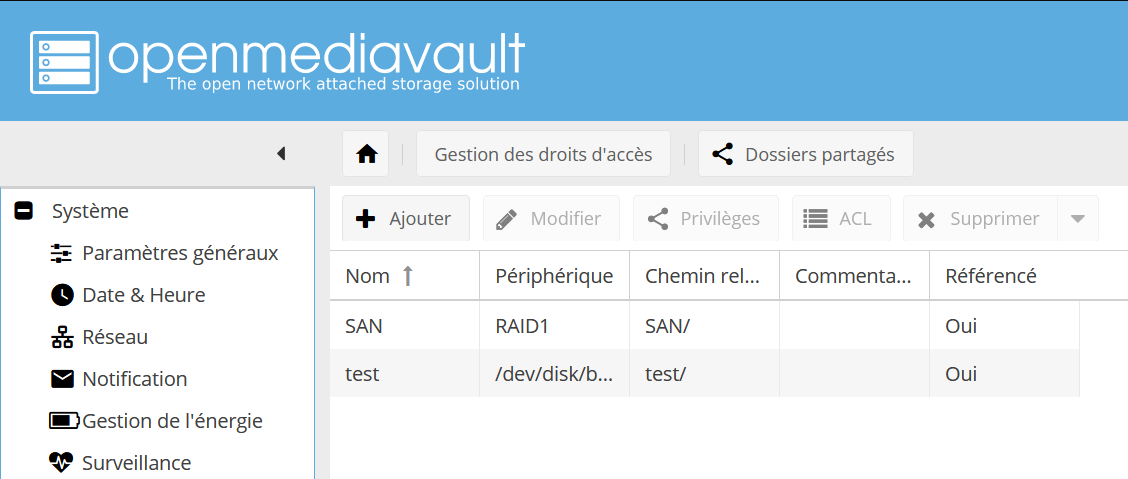 05 - SECURITY
AUTO INSTALL OF SECURITY UPDATES
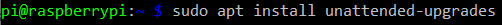 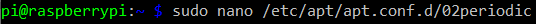 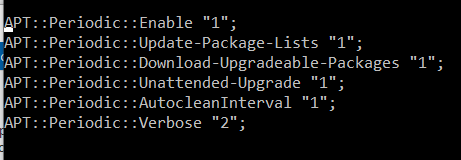 RESTRICT SUDO AND ROOT
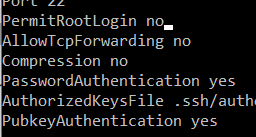 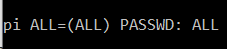 FAIL2BAN
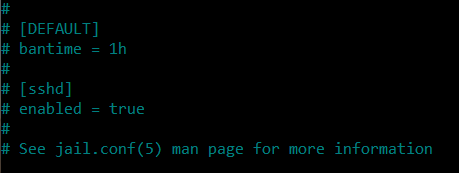 WAYS TO IMPROVE
Install a firewall
Periodically prepare a backup
Encrypt connexions 
Use a VPN
06 - TEMPERATURE
Connecting LCD display
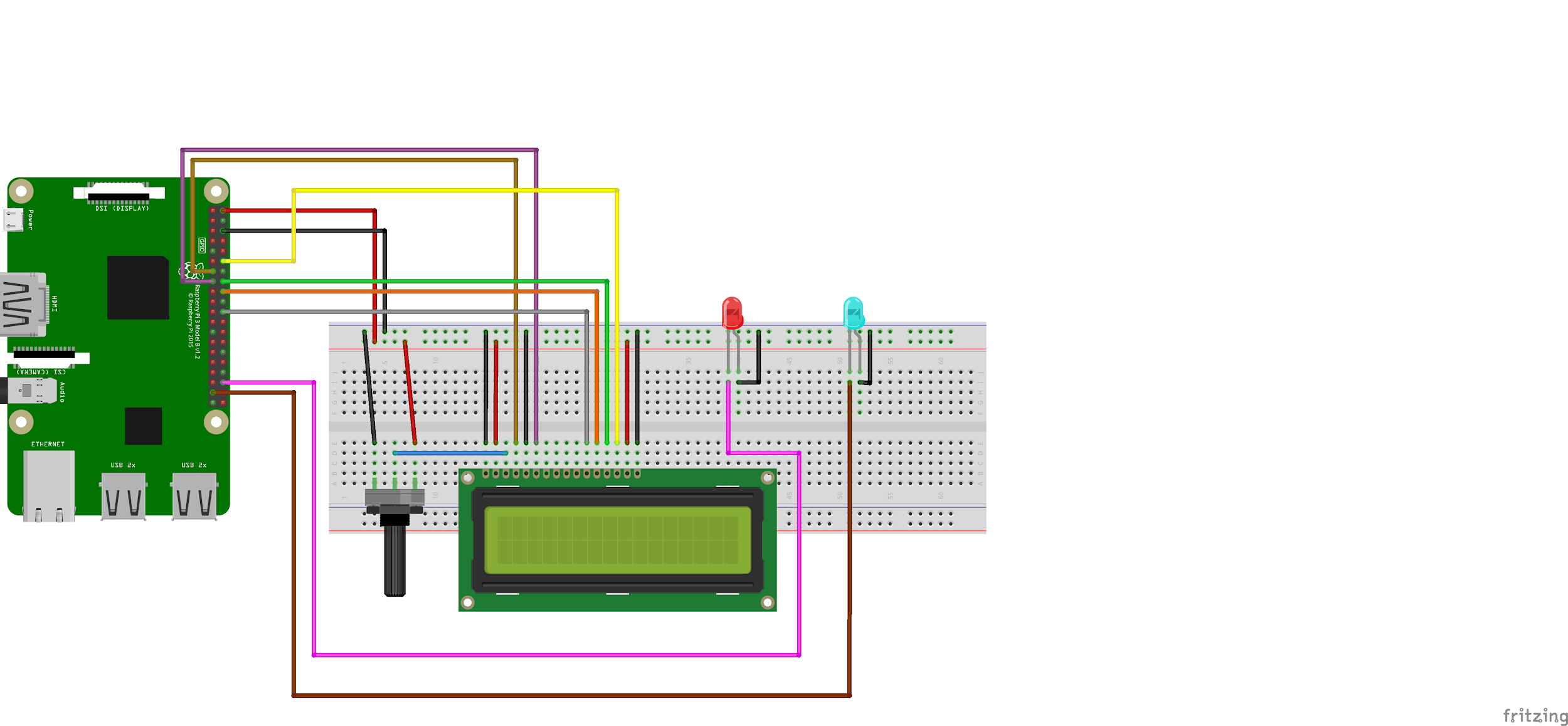 Temperature
Final result
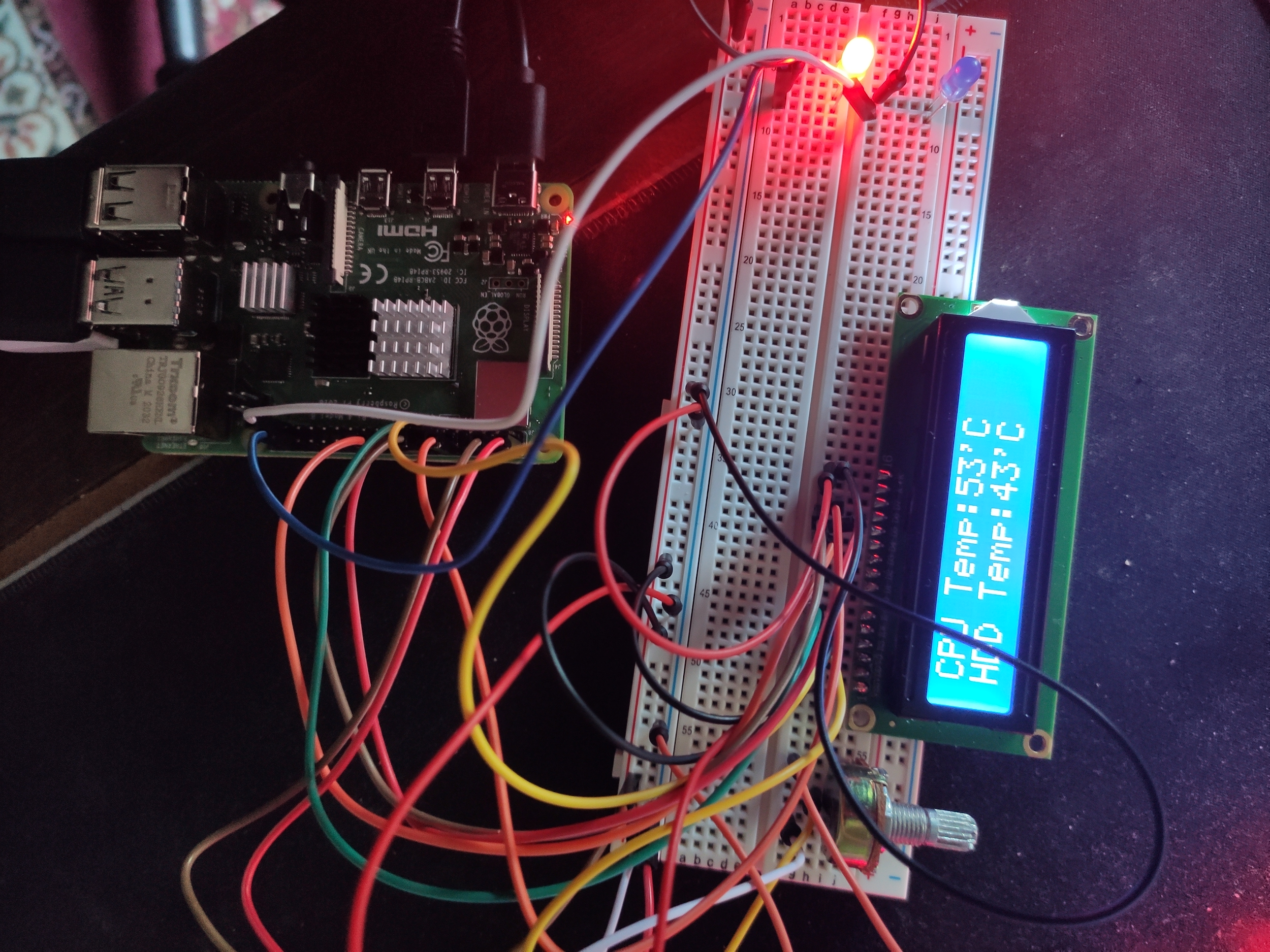 Our code
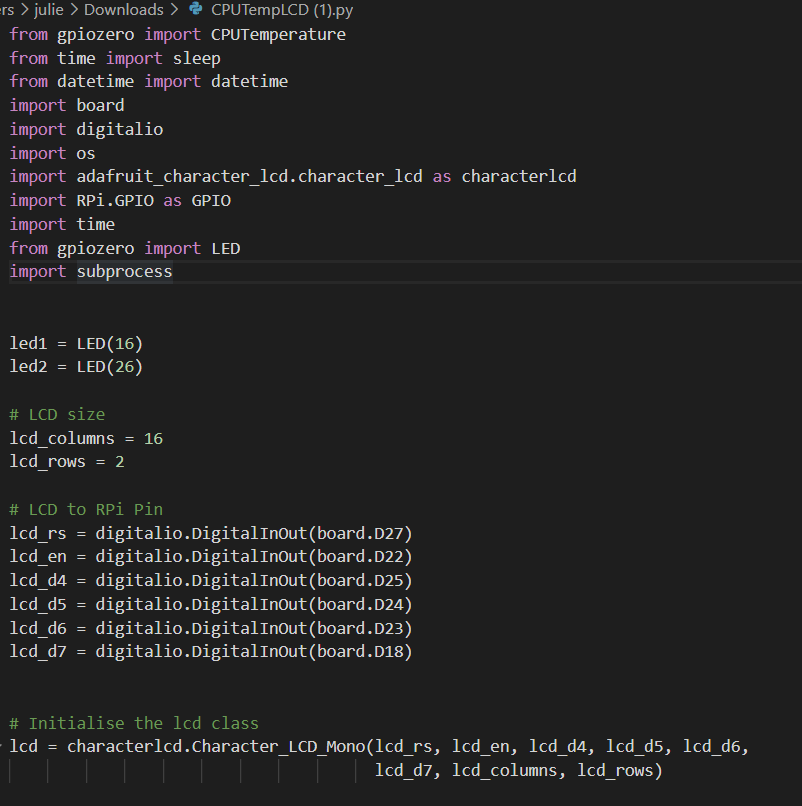 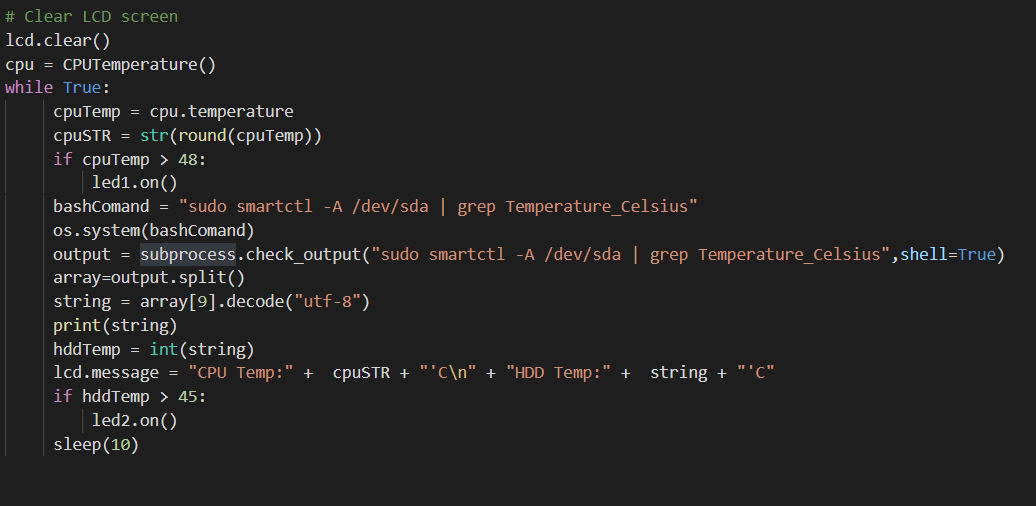 Our contribution
Adrien:

Flash OS
OMV set up
Data Transmission
Security
Julien:

Flash OS
Sensors montage and code
Video editing
We both bought a Raspberry pi 4
and worked on the OS
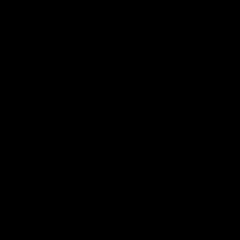 THANKS!
Does anyone have any question?